Drosophila melanogasterin de klas
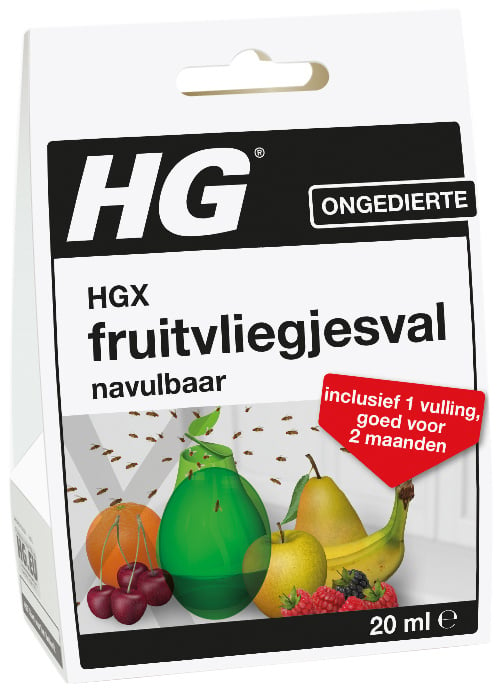 Het dauwminnend zwartbuikje, ofwel het fruit- of bananenvliegje
Voor biologen geen ongedierte, want:
Makkelijk te kweken, korte generatietijd, simpele voedingsbodem
Mannetje en vrouwtje relatief makkelijk te onderscheiden
Slechts vier paar chromosomen
Sterk vergrote chromosomen in de speekselklieren
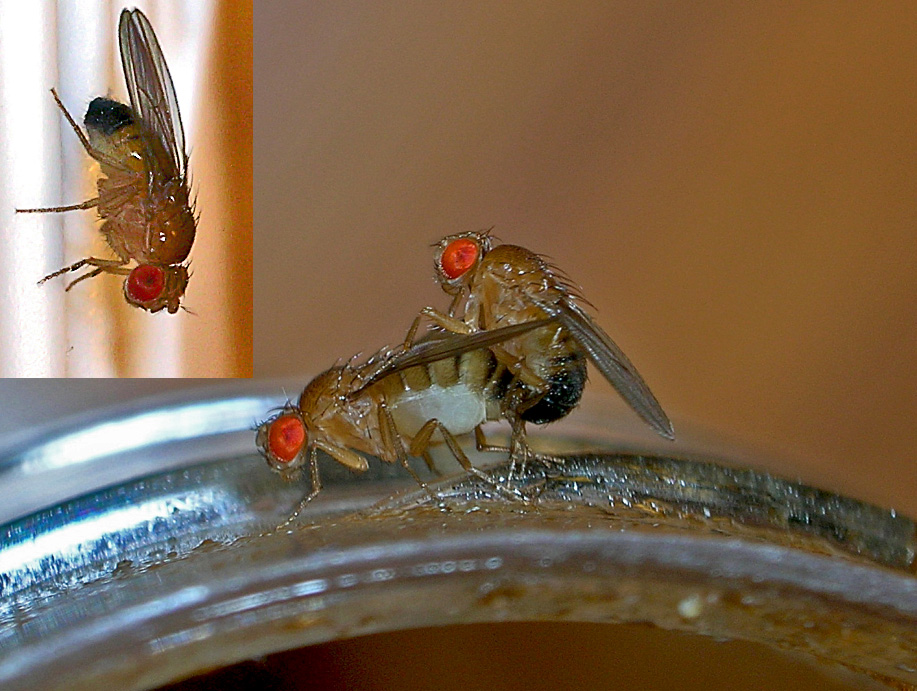 Snelle voortplanting
Deel balts: trillen en zoemen met de vleugels, soortspecifiek geluid	
(Hoe doen vestigials dat??)
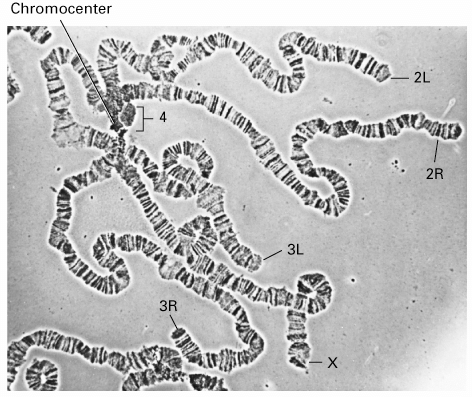 Reuzechromosomen in speekselklieren
DNA strengen gaan niet uit elkaar na replicatie  veel mRNA  veel eiwit

Bandenstructuur te zien onder lichtmicroscoop  al vroeg gebruikt voor genetisch onderzoek

Een van de eerste organismen waar hox genen in kaart werden gebracht
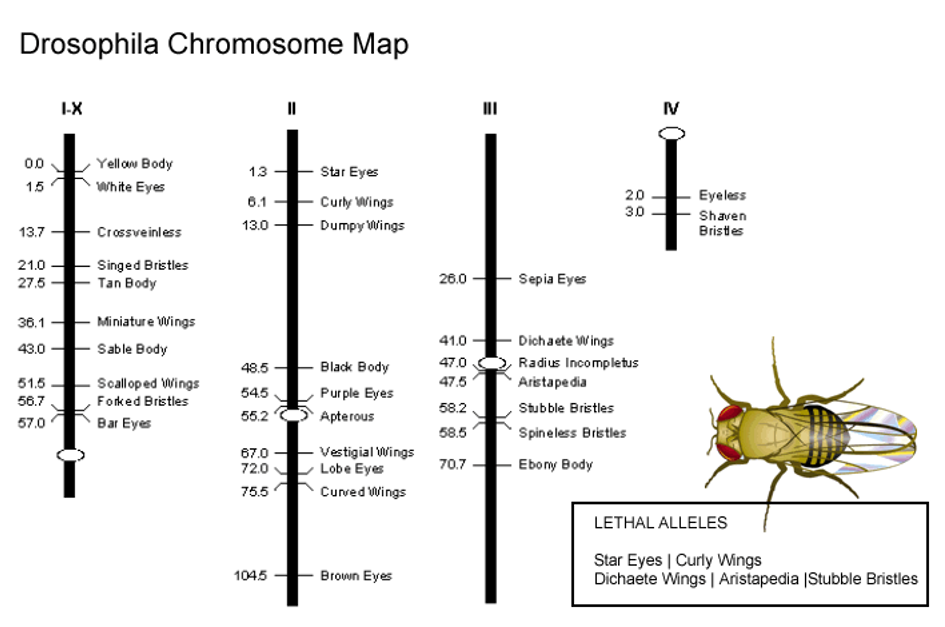 Hox genen bepalen waar en wanneer groei optreedt in ontwikkelend embryo
Hox mutatie waarbij poten werden gevormd op de plek waar we antennes verwachten

Nadat ze in Drosophila waren gevonden, bleken ze bij alle organismen voor te komen
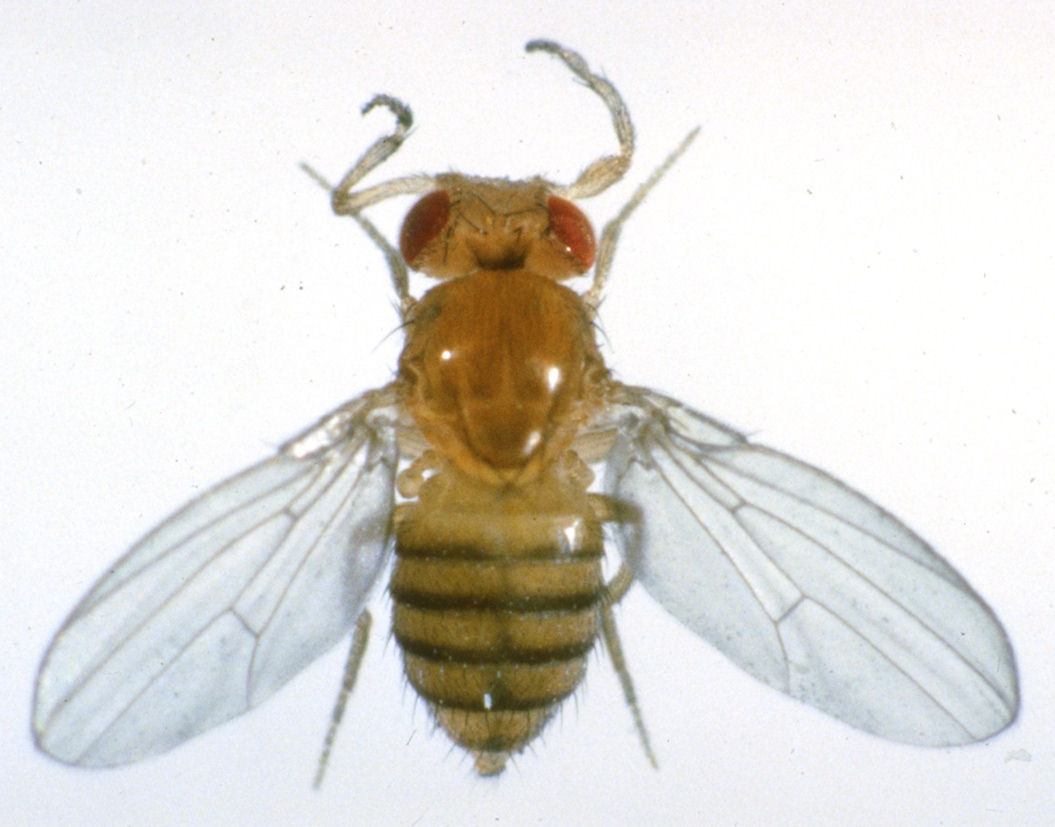 Thomas H. Morgan (1866-1945)
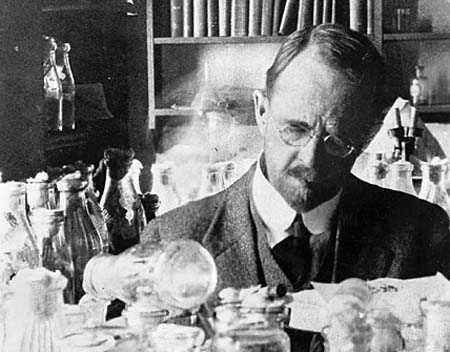 Toonde aan dat de erfelijke factoren, zoals gepostuleerd door Gregor Mendel, op de chromosomen liggen
Vond na lang zoeken mutaties, als eerste witte ogen i.p.v. rode
Mutaties (altijd recessief)
Morgan noemde de genen naar de mutatie, dus w is een mutant met witte ogen en w+ is het wild type. Zo ook vg (vestigial wings) en b of eb (ebony) voor donkerbruin lichaam
Omdat Drosophila maar vier paar chromosomen heeft, drie autosomen en een paar geslachtschromosomen (X en Y), liggen verschillende mutaties vaak op hetzelfde chromosoom
Vgl met Mendel en zijn erwten
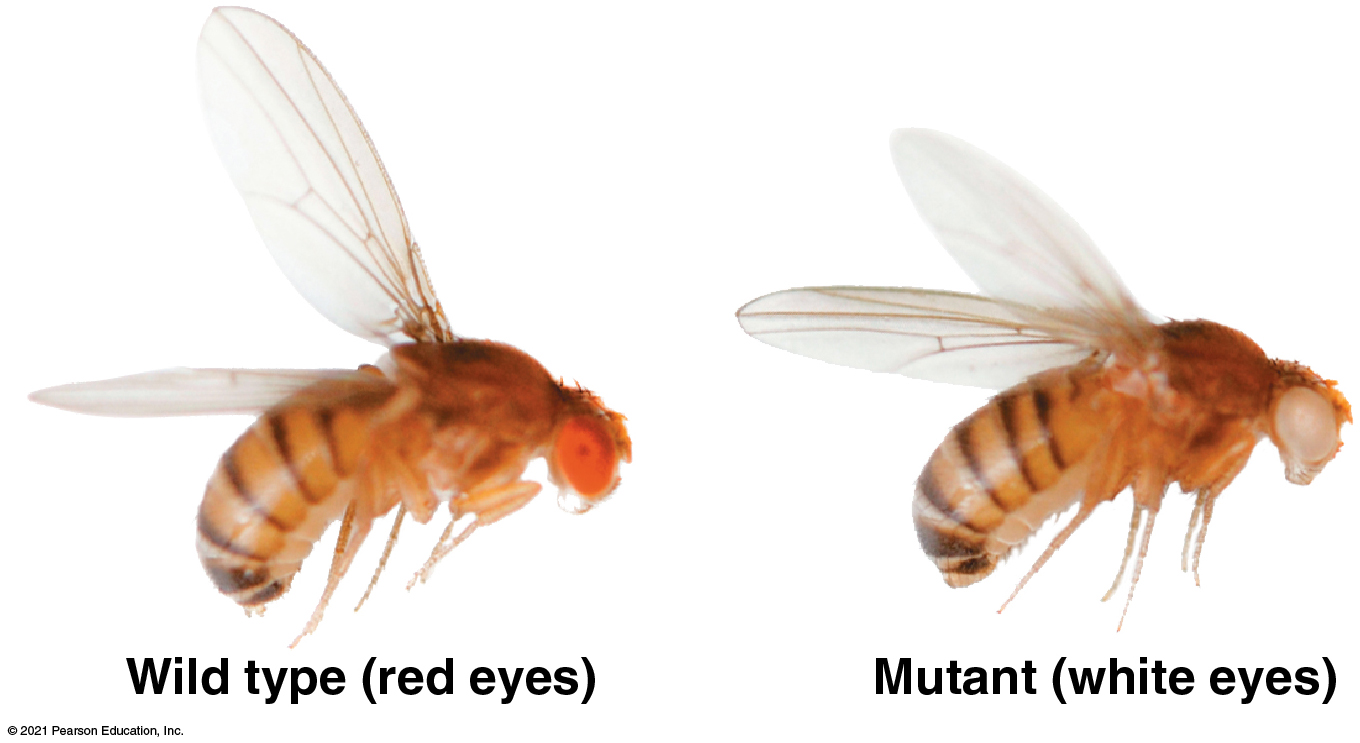 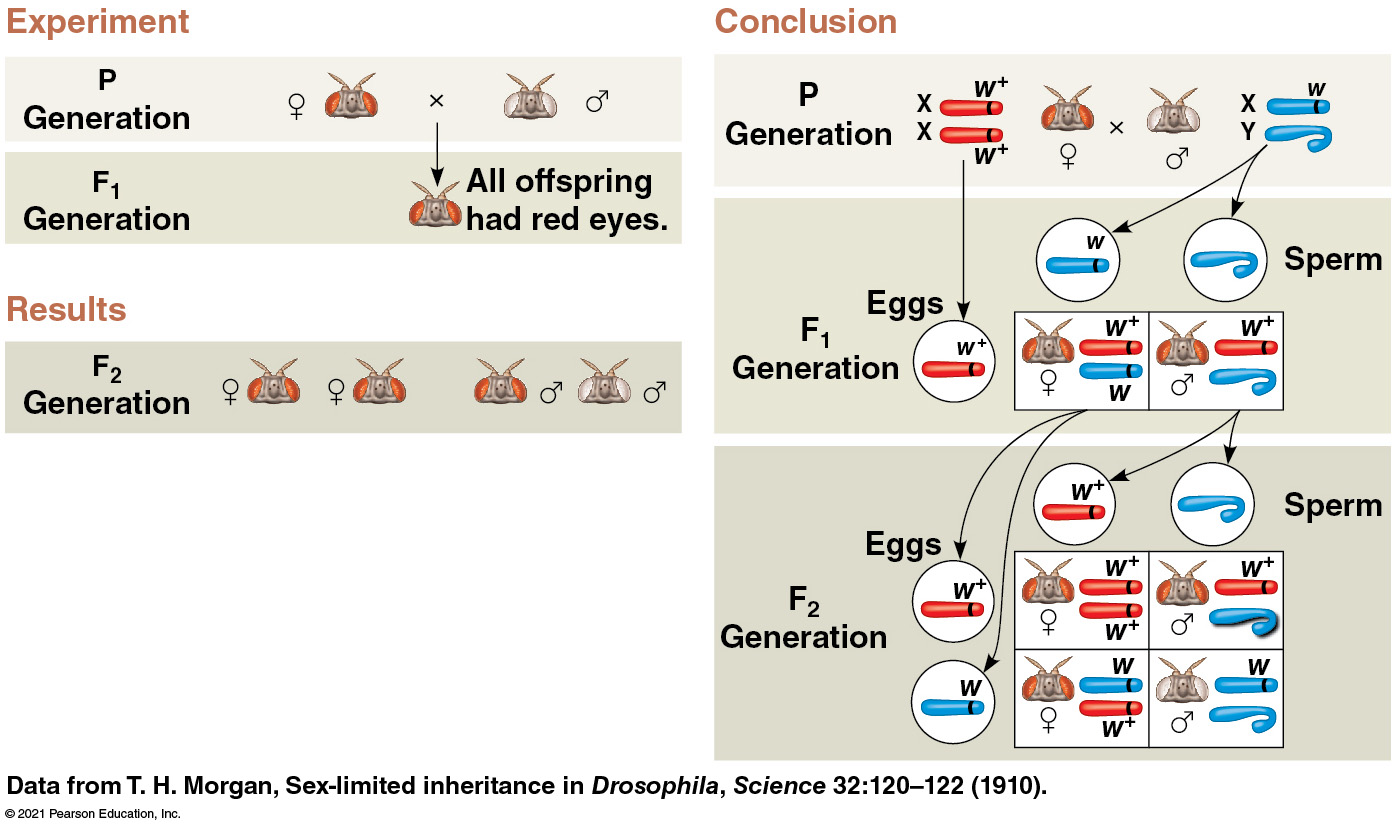 Mutatie w is geslachtschromosoom gebonden

Morgan beschikte over zuivere lijnen (homozygote populaties)
b en vg liggen op hetzelfde chromosoom
Kruising b+bvg+vg met bbvgvg (grijs en normaal x zwart en vestigial)
Zelfde chromosoom: b+ en vg+ blijven altijd bij elkaar, en b en vg ook
Dus je verwacht als nakomelingen b+bvg+vg of bbvgvg (ofwel 100% ouderlijk fenotype)

Als ze op verschillende chromosomen hadden gelegen, dan kun je ook b+bvgvg of bbvg+vg verwachten (50% ouderlijk fenotype en 50% nieuwe combinatie, ofwel een recombinant fenotype)
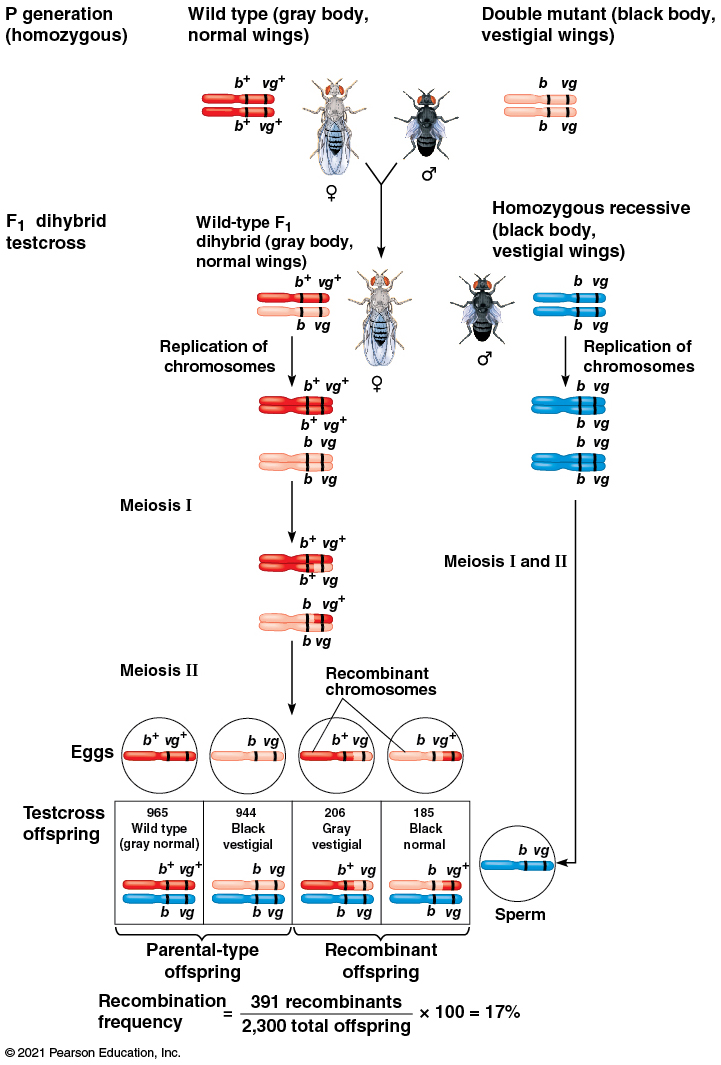 Resultaat kruising
En zo werd crossing-over ontdekt, gevolg van innige verstrengeling homologe chromosomen tijdens metafase van meiose I
Hoe verder de genen uit elkaar liggen, des te groter de kans dat crossing-over tussen de twee genen optreedt
In dit geval: 17% recombinanten
Maken linkage map
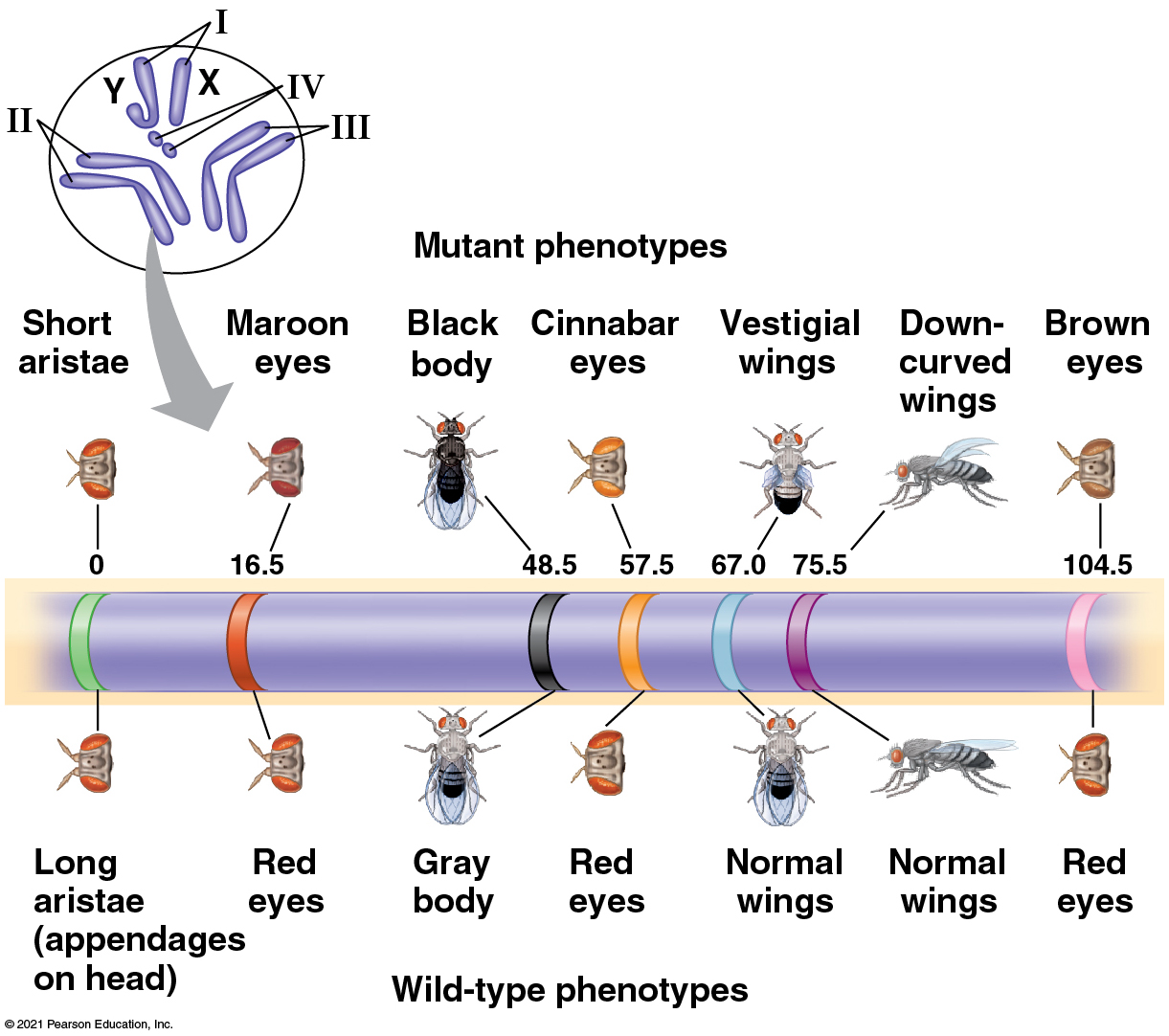 Hoe groter percentage recombinante nakomelingen, des te verder liggen de genen uit elkaar op hetzelfde chromosoom
Wat gaan we doen?
Niet zo moeilijk als ik zojuist heb laten zien
Vooral de techniek oefenen voor een fruitvliegjes practicum
Interpreteren resultaten kruisingen

Marion gaat het allemaal uitleggen
Vliegen in de klas
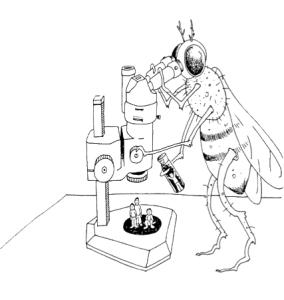 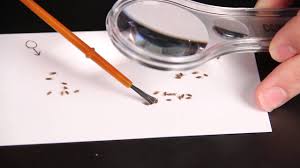 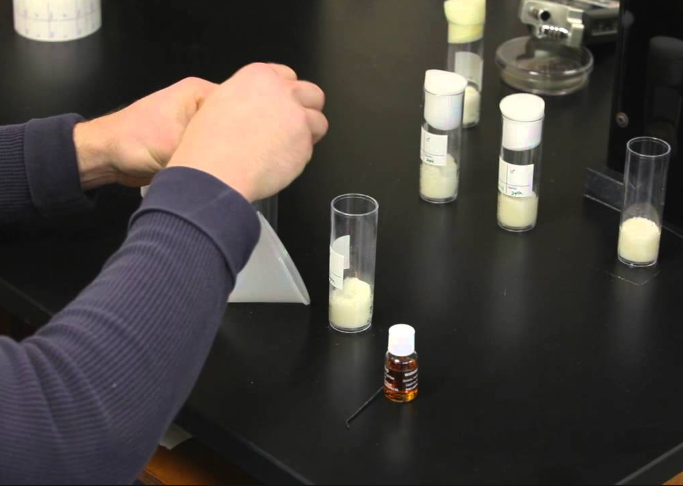 Genetisch onderzoek Drosophila melanogaster
Fruitvlieg als proefdier
https://schooltv.nl/video/genetica-genen-bij-de-fruitvlieg/
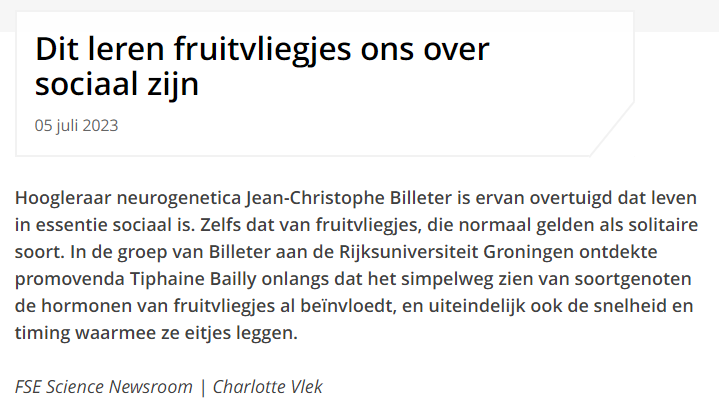 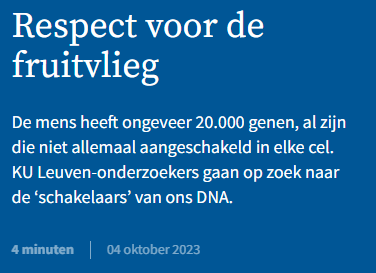 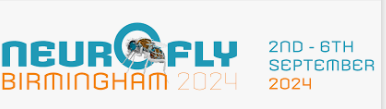 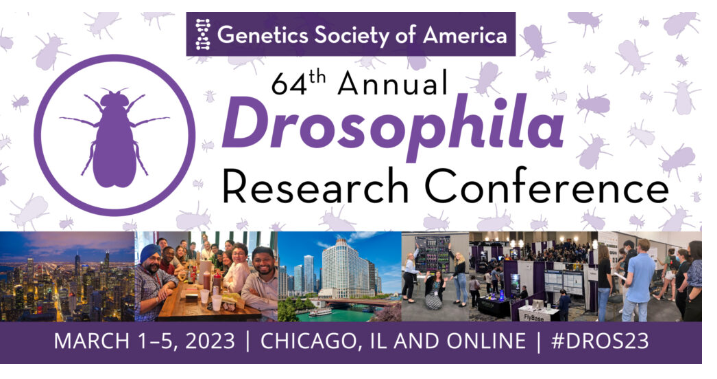 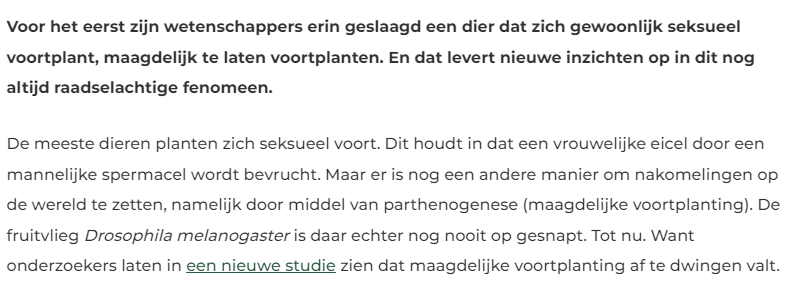 Voordelen en nadelen genetica met D. melanogaster
Voordelen
Fruitvlieg is ongewerveld, valt dus niet onder Wet Op Dierproeven (WOD).
Slechts 4 paar chromosomen.
ca. 75% van de genen die ziekten bij mens veroorzaken ook te vinden in fruitvlieg.
Eenvoudig te kweken 
Klein insect, weinig ruimte nodig,
Benodigdheden zijn relatief simpele, goedkope materialen.
Korte generatietijd, ca. 14 d bij 25 graden Celsius.
Veel nakomelingen -> 100-200 per paartje.
Mannetjes en vrouwtjes goed van elkaar te onderscheiden.
Fenotypische kenmerken vrij eenvoudig waar te nemen.
Nadelen
Verzamelen virginale vrouwtjes is arbeidsintensief,
Practicummomenten afhankelijk van cyclus vliegen.
Alternatief: Virtuele practica
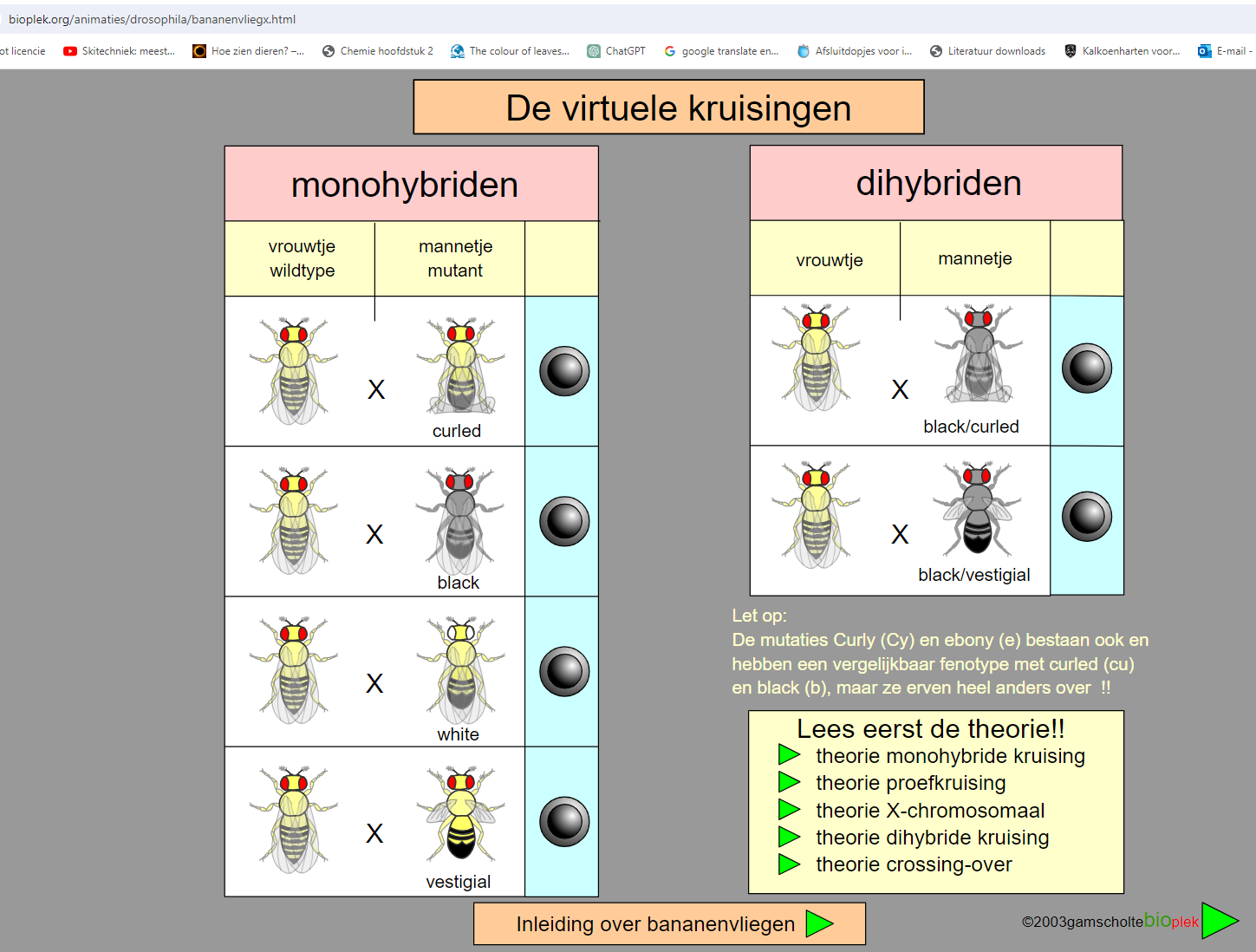 https://www.bioplek.org 

Classical Genetics Simulation (cgslab.com)

http://vgl.umb.edu
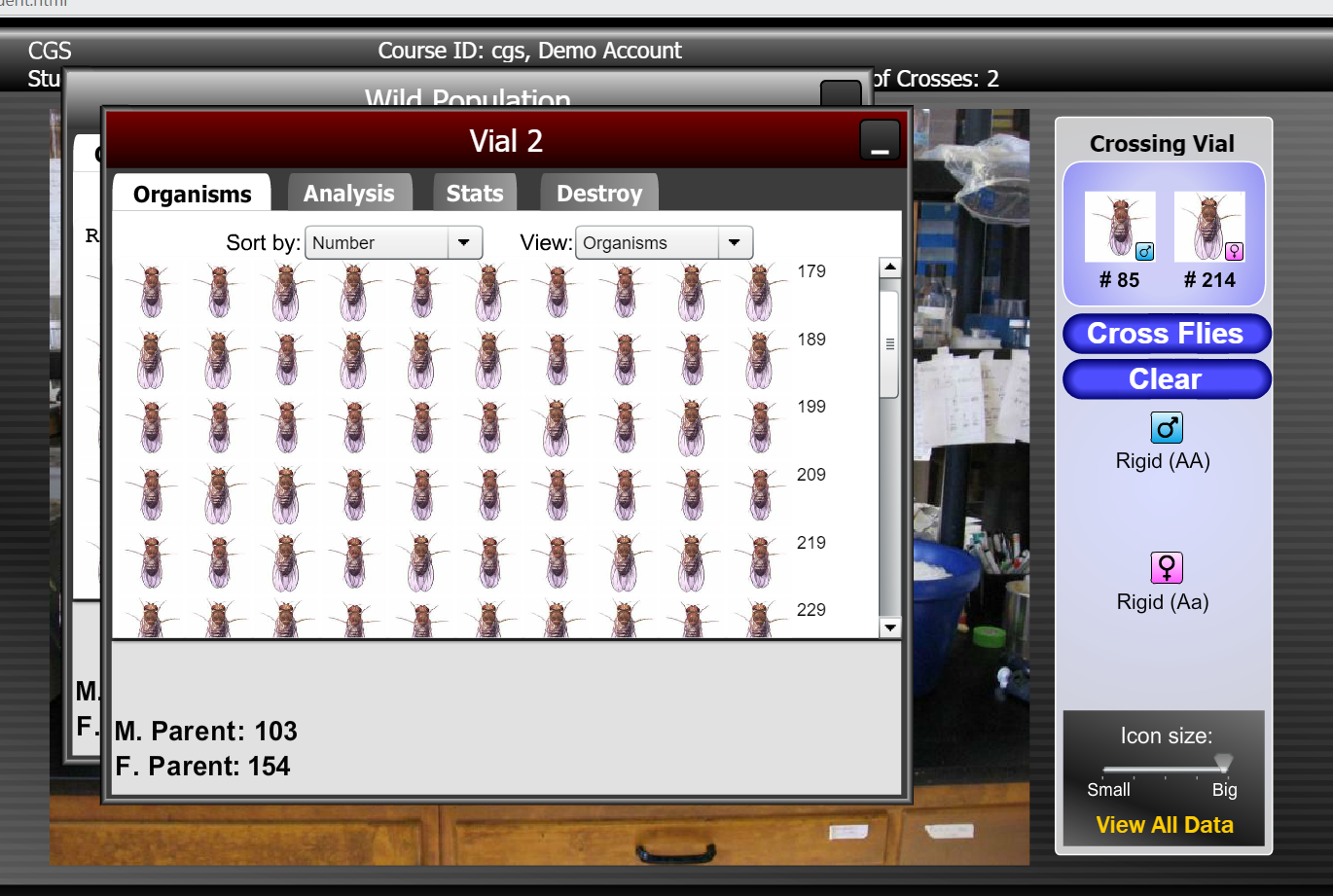 Praktische info en leerdoelen
Waar D. melanogaster te verkrijgen?
KU Leuven
Drosophila stocks -> wildtype en tientallen mutanten
Raszuivere lijnen -> na elke kruising nakomeling hetzelfde fenotype -> homozygoot 
HU beschikbaar -> Wildtype, White eye, Vestigial en Ebony.

Leerdoel(en) practica fruitvliegen
Verifiëren van wet(ten) van Mendel door kiezen van gerichte kruisingen
Aanleren van verschillende onderzoeksvaardigheden
Practicum
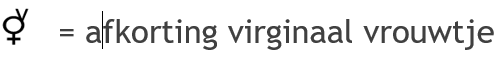 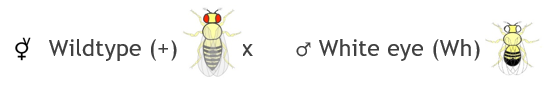 Monohybride kruising:	

Voorbereiding (al uitgevoerd)
Verzamelen virginale vrouwtjes uit zuivere lijn van Wildtype vliegen.
Verzamelen mannetjes uit zuivere lijn White eye.
Ca. 17 dagen geleden P-generatie ingezet
Buis met voedingsbodem: 2/3 virginale Wildtype vrouwtjes + 3 / 4 mannetjes White eye (P-generatie)
ca. 7 dagen na inzetten ouderparen verwijderd

Vandaag 
doorzetten kweken F1 -> F2 generatie .
F1 generatie beoordelen-> geslacht en fenotype oogkleur bepalen.
Verschillen mannetjes en vrouwtjes
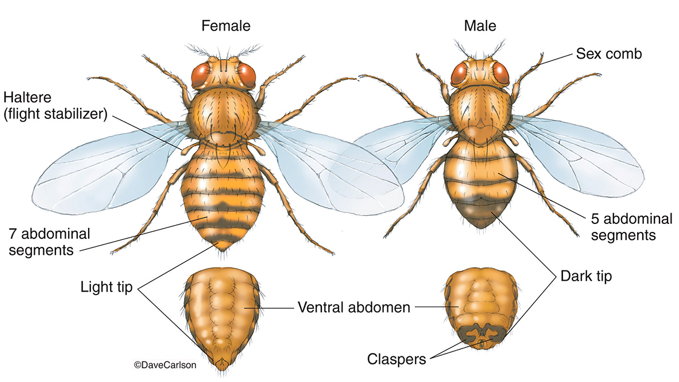 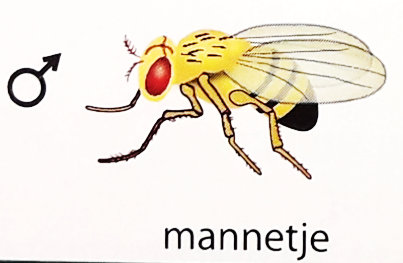 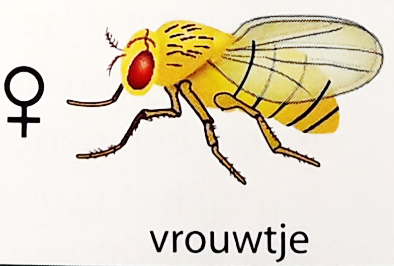 N.B. Een net uit de pop gekomen fruitvlieg is licht gepigmenteerd en vleugels nog opgevouwen -> lastig te determineren.
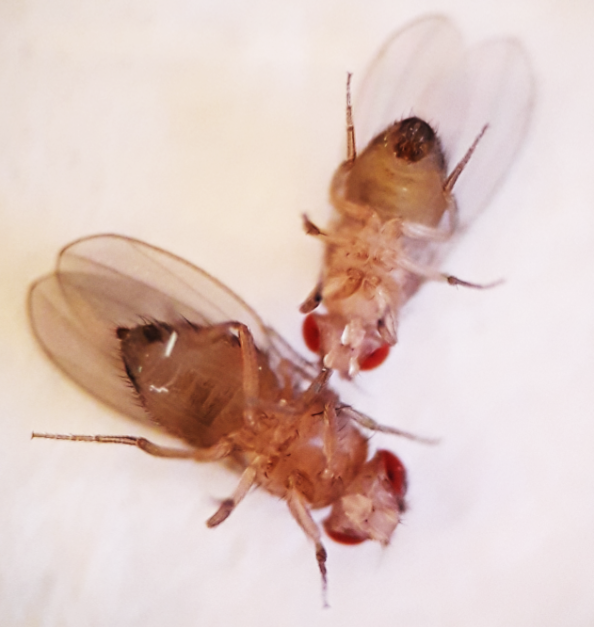 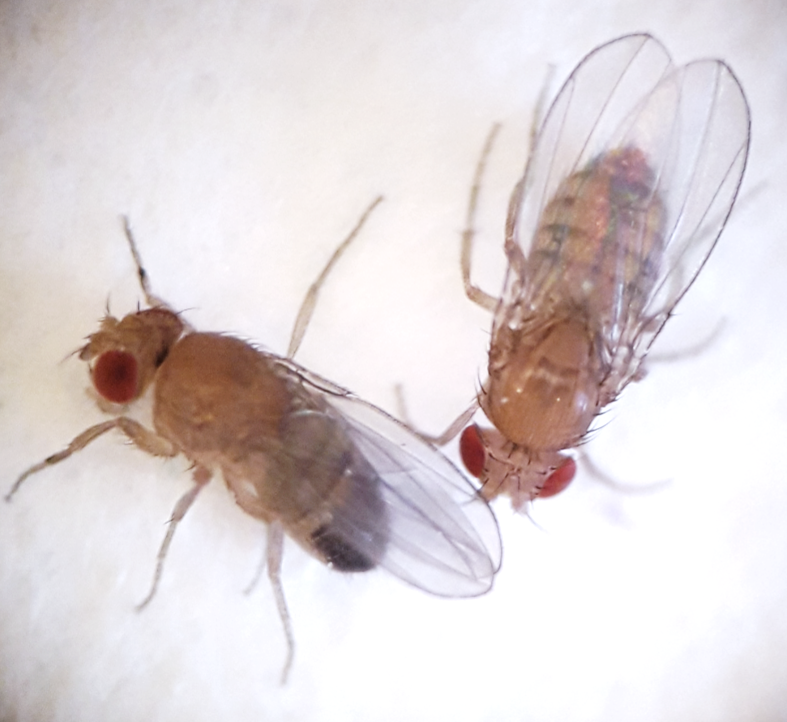 Oefening- Fenotype (oogkleur)? - Geslacht?
- Fenotype(oogkleur)? - Geslacht?
Narcotiseren vliegen …
Manieren van narcotiseren vliegen?
Ether  (M)SDS di-ethylether)

Etheriseren, her-etheriseren en aseptisch werken (demo)

Verdoofde vliegen 
kweekbuis horizontaal leggen totdat de vliegen weer zijn bijgekomen!
Contact verdoofde vliegen met voedingsbodem vermijden!

Vliegen alleen met penseel verplaatsen

Vliegen in oliegraf
Demo
Etheriseren, her-etheriseren en aseptisch werken

Voedingsbodem maken
Kant en klaar medium (instant) of zelf bereiden + gistkorrels
Eventueel filtreerpapier toevoegen

F1 generatie kruising 1 
Doorzetten van kweken F1 -> F2 (2/3 vrouwtjes en 3/4 mannetjes)
Vervolgens fenotype bepalen etc. (zie werkblad).
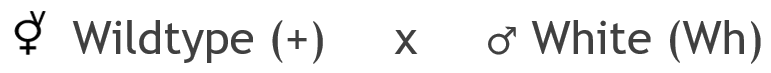 Aan de slag
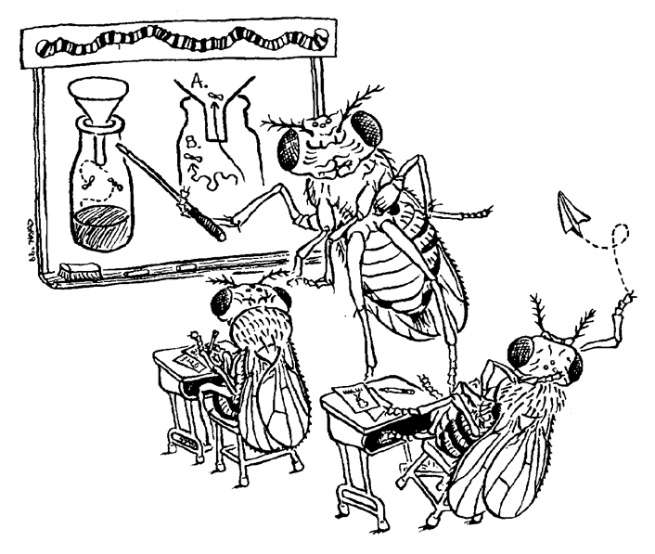 Per duo

Voedingsbodem maken (2x)

Doorzetten kruising F1 -> F2                                                 
Na etheriseren:
2 a 3 vrouwtjes en 3 a 4 mannetje in nieuwe kweekbuis (F1-> F2 generatie)
Overige vliegen bepalen van geslacht en fenotype oogkleur F1 generatie (volg instructies werkblad).
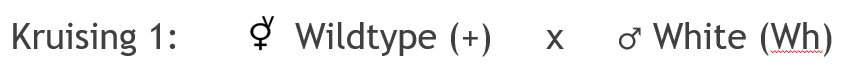 Huiswerk ....
Hoe nu verder met de fruitvlieg kweken (F1 -> F2)?
In stoof bij 25 °C of  bij KT (ca. 20 °C) 
Moet er nog iets gebeuren totdat geslacht/fenotype bepaald kan worden?
Ouderparen uitkloppen?

Doden van vliegen/larven etc -> optie is in de vriezer
Levenscyclus Drosophila melanogaster
Generatietijd wordt beïnvloed door o.a. de temperatuur.
20°C ca. 20 dagen
25°C ca. 14 dagen (optimaal)
TERUG
Overgenomen van www.biologielessen.nl
MSDS Ether (Di-ethylether)
Di-ethylether werd vroeger gebruikt als anestheticum (narcose)
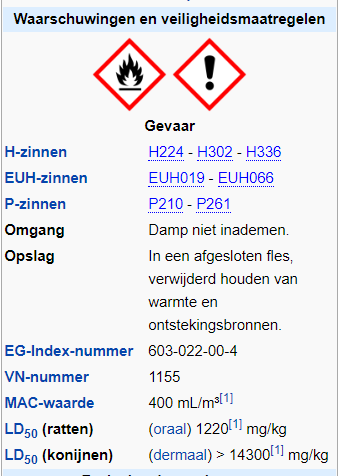 TERUG
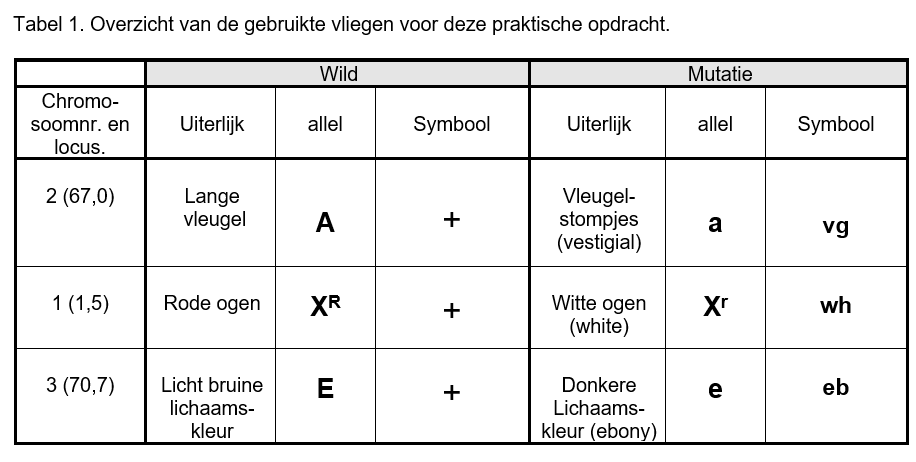 TERUG
(67.0)
(1.5)
(70.7)
Wildtype en mutanten zijn allemaal homozygoot. Alle gevonden mutanten kenmerken zijn recessief t.o.v. het wildtype.
B.v. wildtype voor lange vleugels AA, rode ogen XRXR, licht buine lichaamskleur EE, Vg -> stompe vleugels aa, wh -> witte ogen XrXr en eb -> donkere lichaamskleur ee.
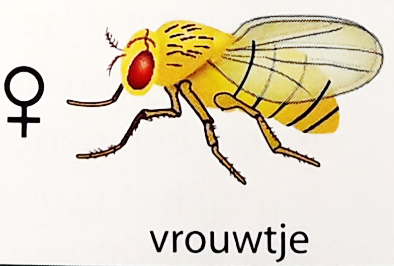 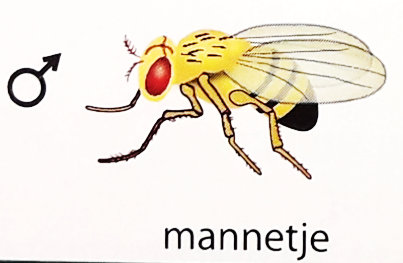 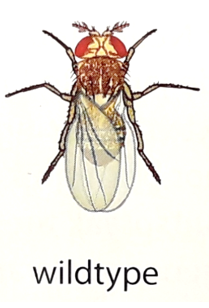 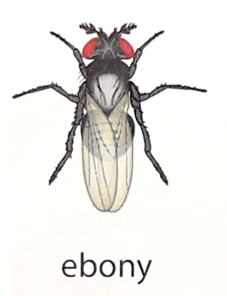 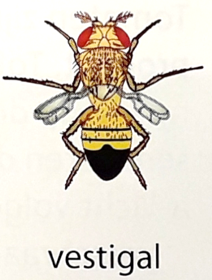 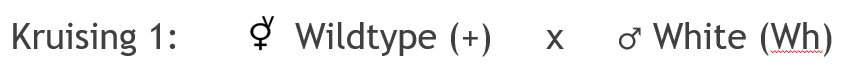 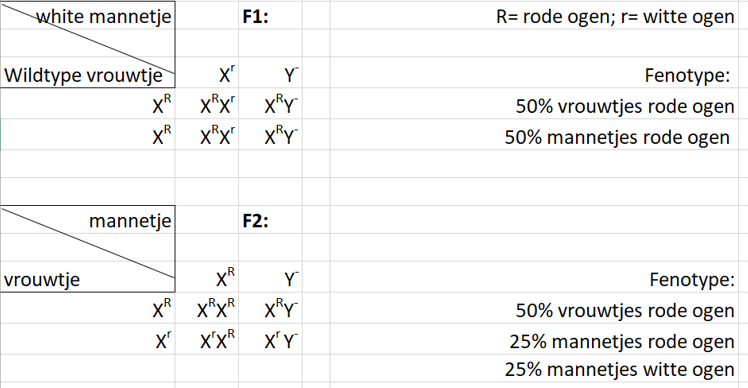 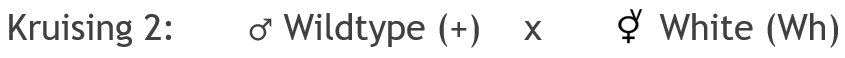 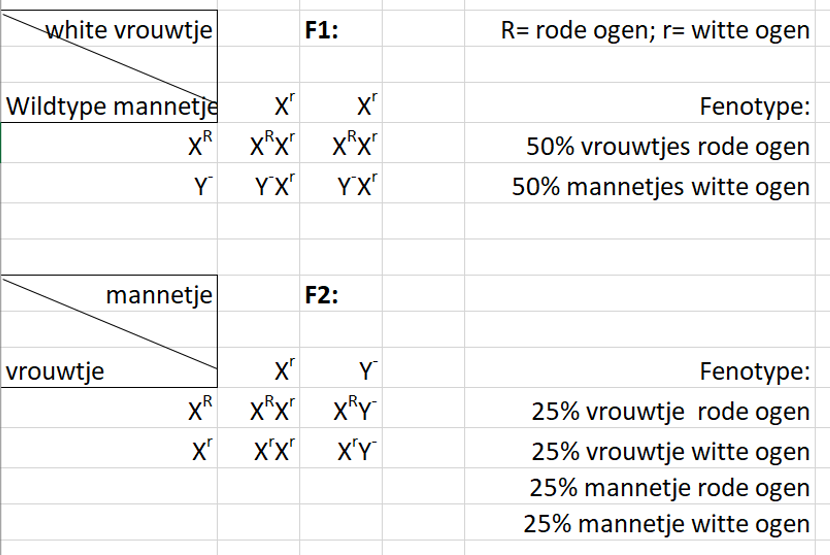